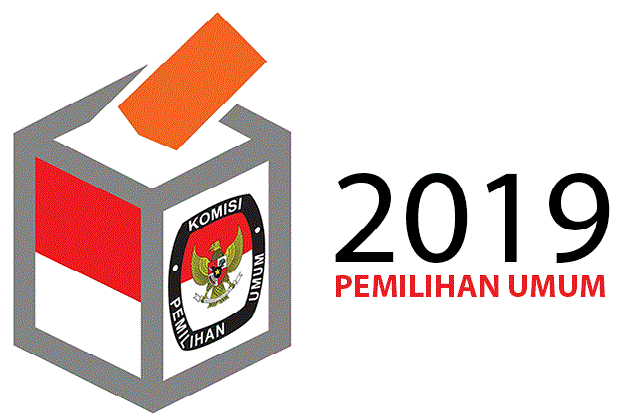 PETUNJUK TEKNIS PENGISIAN FORMULIR LAPORAN DANA KAMPANYE
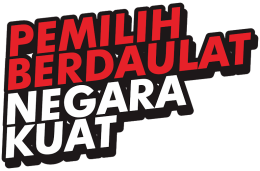 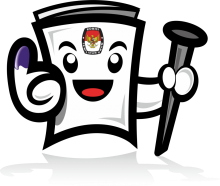 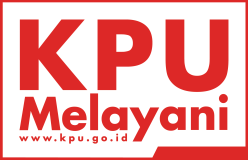 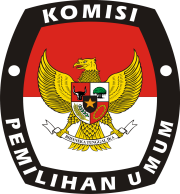 K O M I S I    P E M I L I H A N   U M U M   RE P U B L I K   I N D O N E S I A
LAPORAN AWAL DANA KAMPANYE
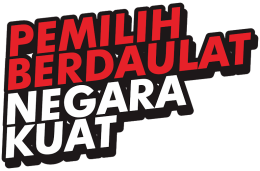 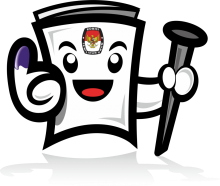 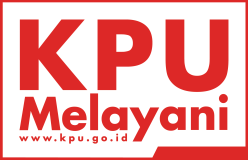 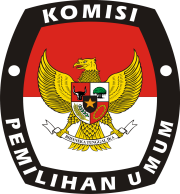 K O M I S I    P E M I L I H A N   U M U M   RE P U B L I K   I N D O N E S I A
LADK2-PARPOL
LADK3-PARPOL
1
2
Partai Poltik melakukan pengisian LADK3-PARPOL yang berisi kelompok peerimaan sumbangan berdasarkan “asal sumbangan” pada LADK2-PARPOL
Partai Politik melakukan pengisian LADK2-PARPOL (Laporan Penerimaan Sumbangan Dana Kampanye) yang berisi informasi penerimaan uang, barang, dan jasa. Partai Politik melampirkan Salinan bukti
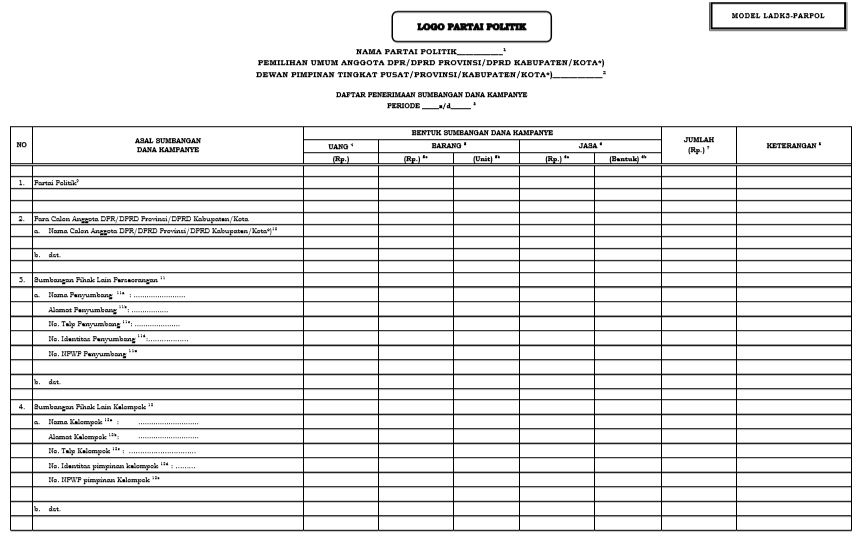 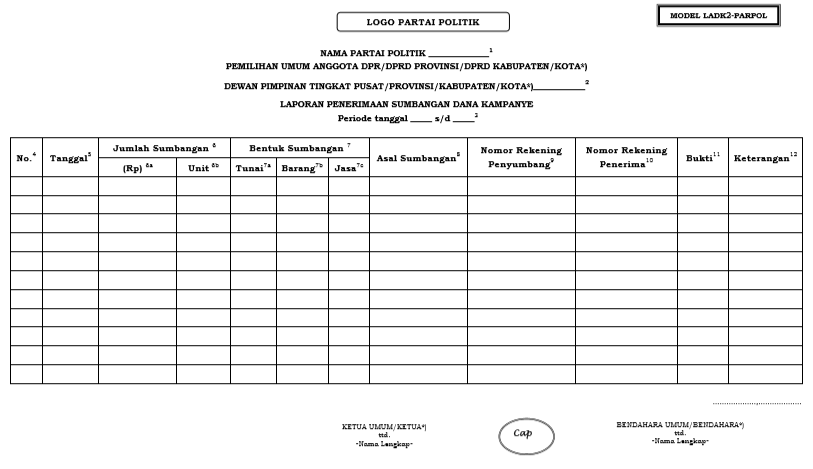 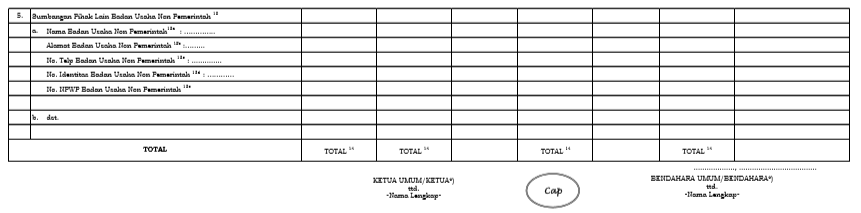 TOTAL pada LADK-3 PARPOL
HARUS SAMA DENGAN total penerimaan pada LADK1-PARPOL (Laporan Awal Dana Kampanye)
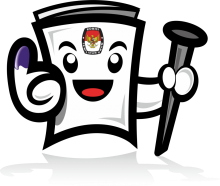 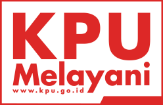 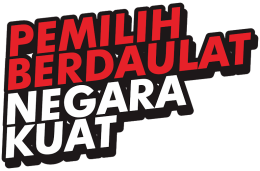 K O M I S I    P E M I L I H A N   U M U M   RE P U B L I K   I N D O N E S I A
LADK4-PARPOL
LADK7-PARPOL
4
3
Calon Anggota DPR dan DPRD melakukan pelaporan penerimaan dan pengeluaran kepada Partai Politik melalui LADK7-PARPOL. Banyaknya LADK7-PARPOL harus sama dengan banyaknya Calon Anggota DPR dan DPRD
Partai Politik melakukan pengisian LADK4-PARPOL (Daftar Aktivitas Pengeluaran Dana Kampanye) yang berisi daftar seluruh aktivitas pengeluaran, Salinan bukti, dan jumlah Salinan bukti
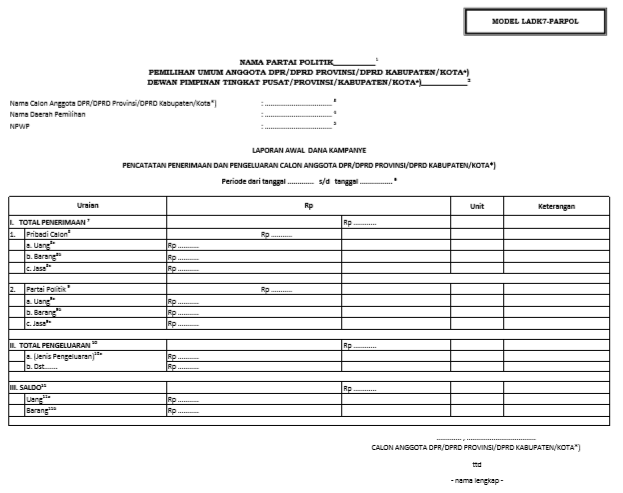 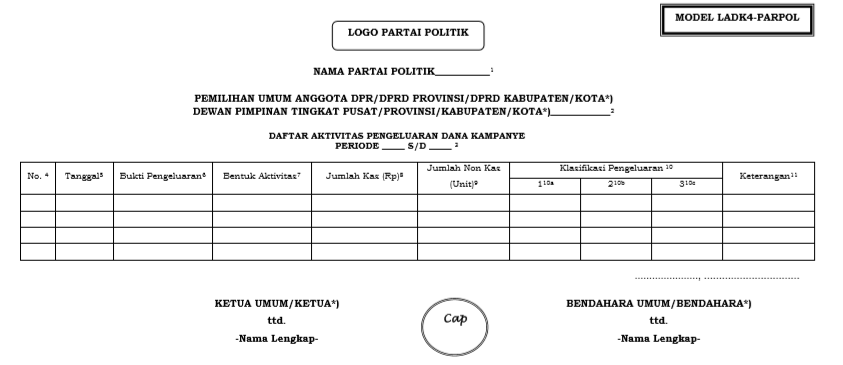 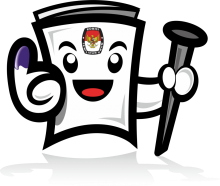 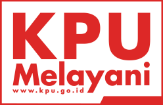 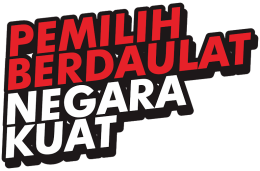 K O M I S I    P E M I L I H A N   U M U M   RE P U B L I K   I N D O N E S I A
LADK6-PARPOL
6
LADK5-PARPOL
5
Partai Politik membuat Surat Pernyataan Tanggung Jawab atas Laporan Awal Dana Kampanye melalui fomulir model LADK6-PARPOL
Partai Politik melakukan pembukuan pada LADK5-PARPOL yang memuat informasi saldo yang berisi penjumlahan kas dalam rekening khusus dan kas di bendahara. Barang, tagihan, dan utang sebagai informas tambahan tanpa menjadi akumulasi jumlah saldo
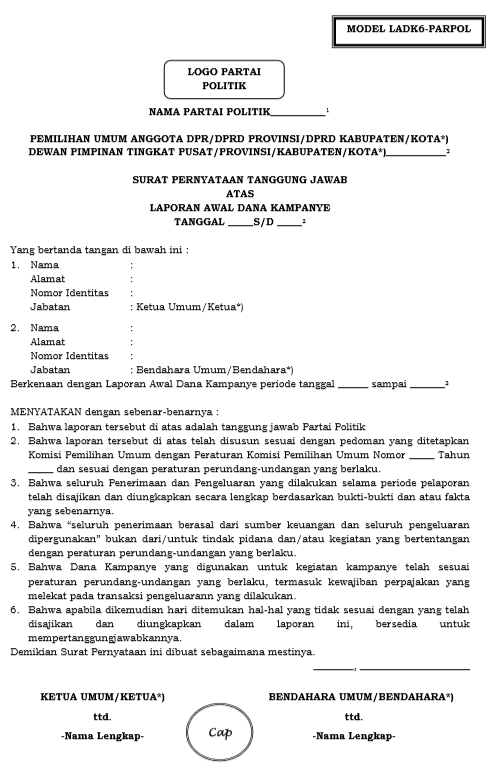 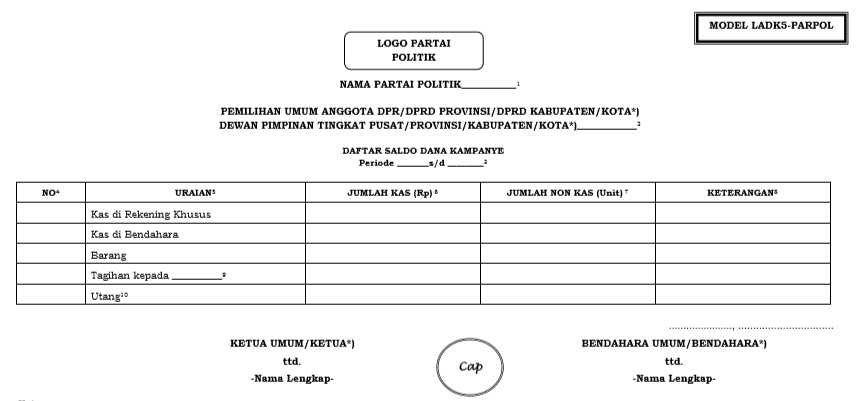 TOTAL saldo dalam LADK5-PARPOL
HARUS SAMA DENGAN total saldo pada LADK1-PARPOL
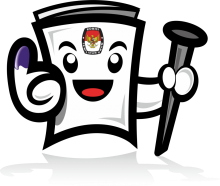 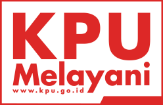 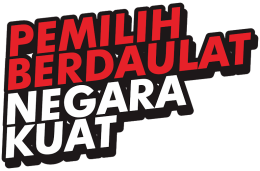 K O M I S I    P E M I L I H A N   U M U M   RE P U B L I K   I N D O N E S I A
7
LADK1-PARPOL
Partai Politik melakukan pembukuan pada formulir LADK1-PARPOL yang berisi:
Penerimaan (berasal dari LADK3-PARPOL)
Pengeluaran
Saldo (Berasal dari LADK5-PARPOL)
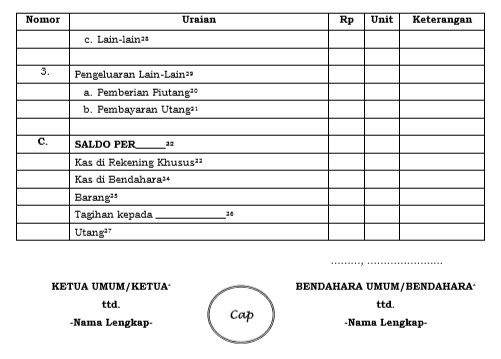 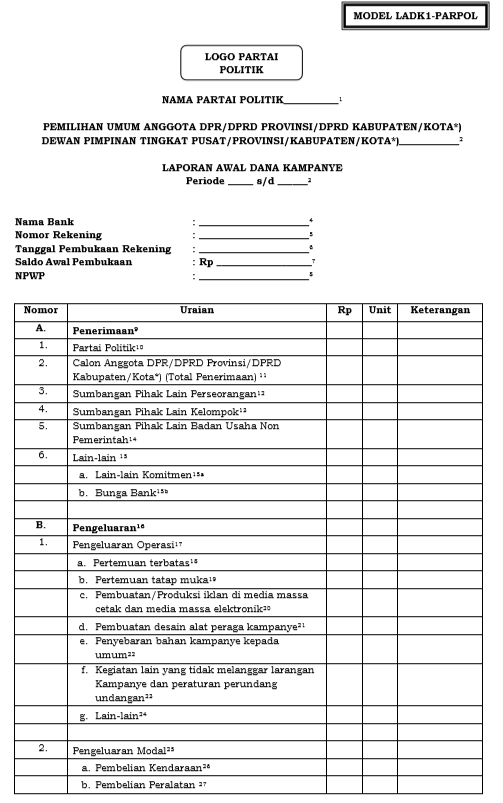 TOTAL saldo
HARUS SAMA DENGAN  LADK5-PARPOL (Daftar Saldo Dana Kampanye)
TOTAL penerimaan HARUS SAMA DENGAN 
LADK3-PARPOL (Daftar Penerimaan Sumbangan Dana Kampanye)
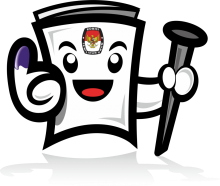 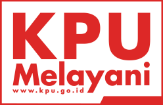 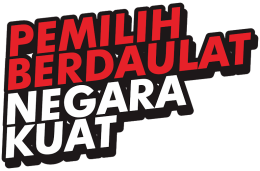 K O M I S I    P E M I L I H A N   U M U M   RE P U B L I K   I N D O N E S I A
LAPORAN PENERIMAAN SUMBANGAN DANA KAMPANYE
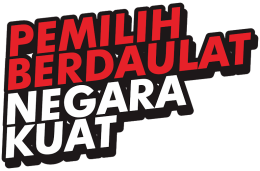 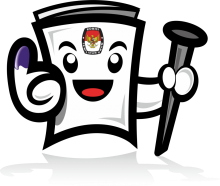 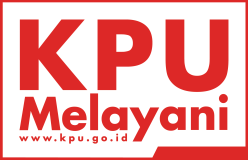 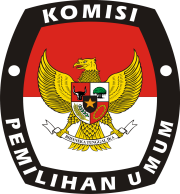 K O M I S I    P E M I L I H A N   U M U M   RE P U B L I K   I N D O N E S I A
LPSDK1-PARPOL
LPSDK2-PARPOL
1
2
Partai Poltik melakukan pengisian LPSDK2-PARPOL yang berisi kelompok penerimaan sumbangan berdasarkan “asal sumbangan” pada LPSDK1-PARPOL
Partai Politik melakukan pengisian LPSDK1-PARPOL (Laporan Penerimaan Sumbangan Dana Kampanye) yang berisi informasi penerimaan uang, barang, dan jasa. Partai Politik melampirkan Salinan bukti dan surat pernyataanpenyumbang dengan nomor sura sesuai dengan nomor urut penerimaan
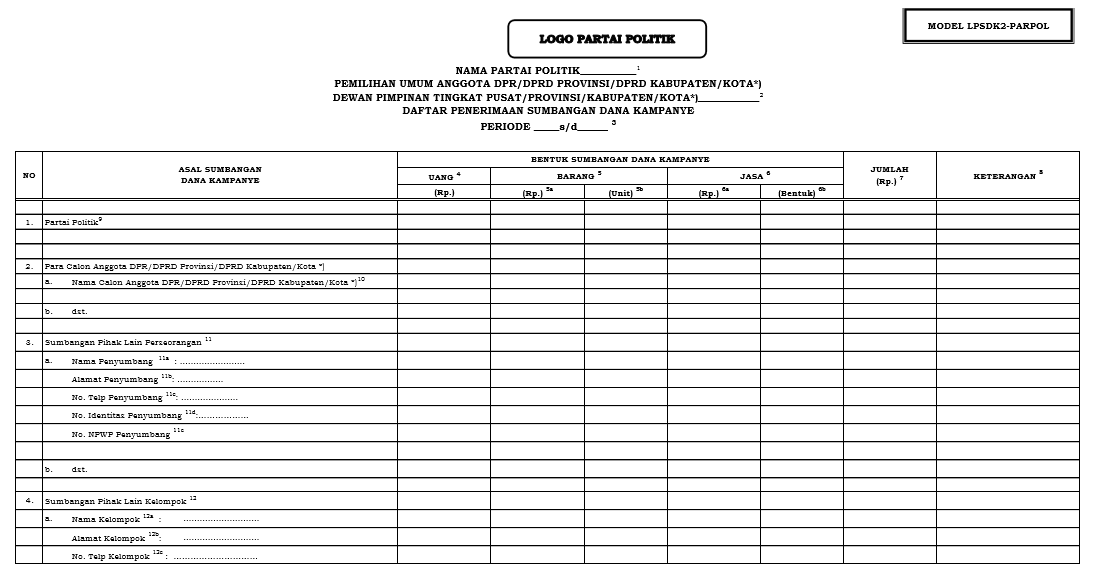 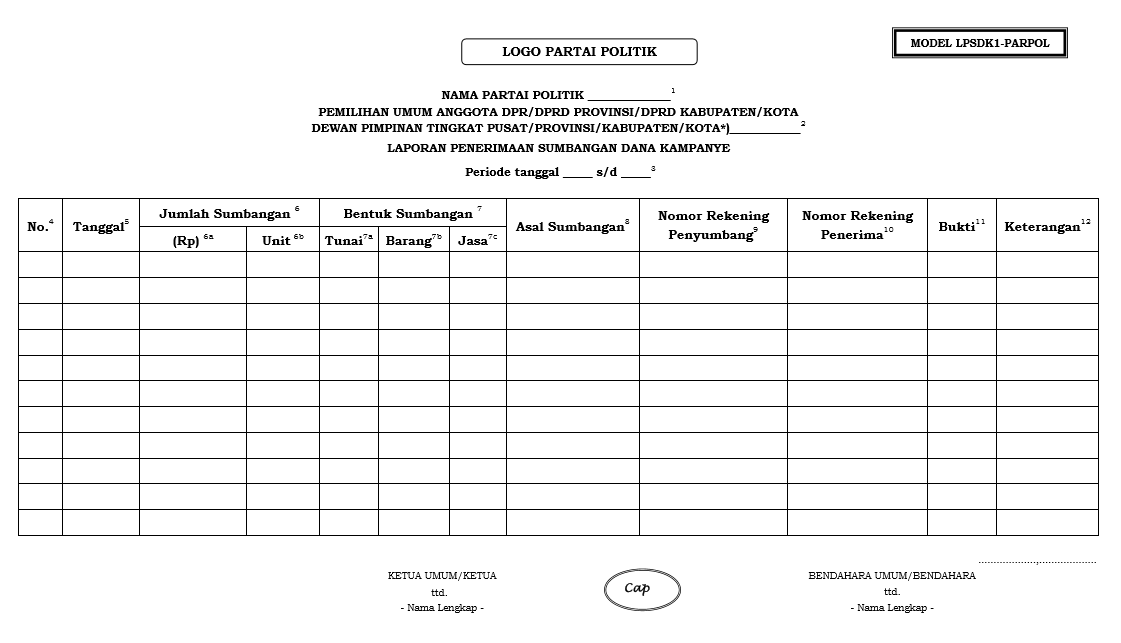 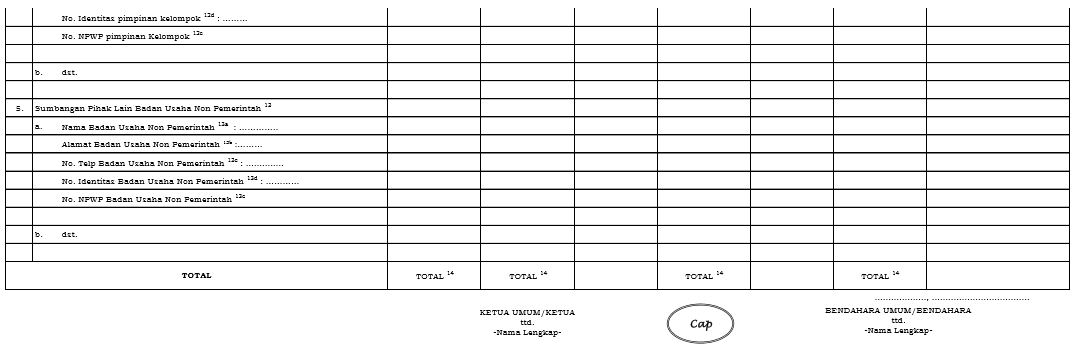 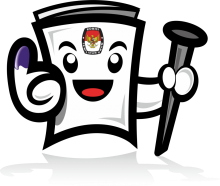 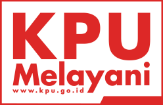 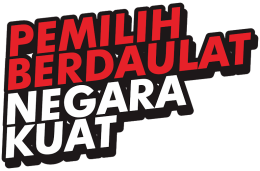 K O M I S I    P E M I L I H A N   U M U M   RE P U B L I K   I N D O N E S I A
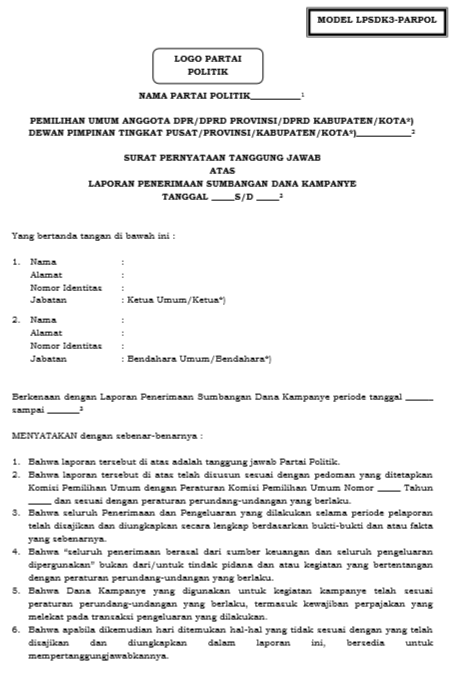 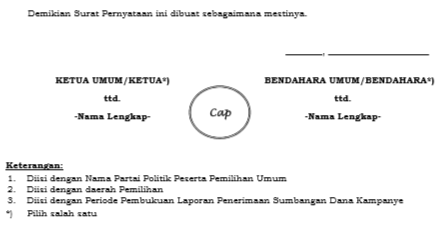 LPSDK4-PARPOL
3
Partai Politik melakukan pengisian LPSDK4-PARPOL yang memuat informasi penerimaan dana kampanye sesuai tingkatannya. Jumlah LPSDK4-PARPOL harus sama dengan banyaknya calon Anggota DPR dan DPRD
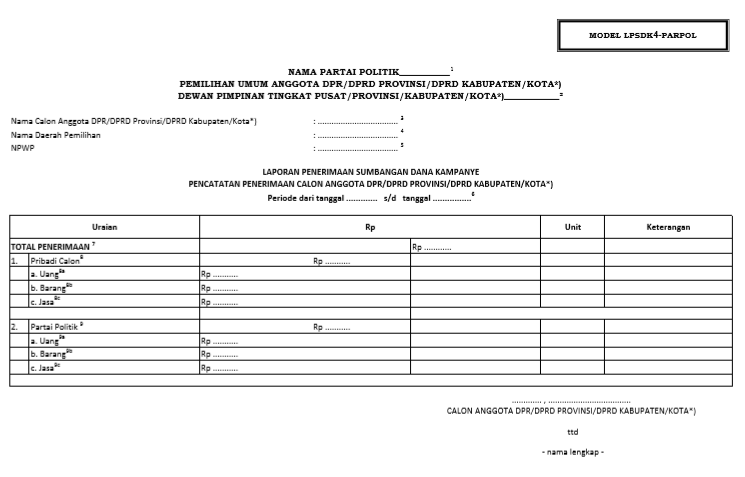 LPSDK3-PARPOL
4
Partai Politik membuat Surat Pernyataan Tanggung Jawab atas Laporan Penerimaan Sumbangan Dana Kampanye
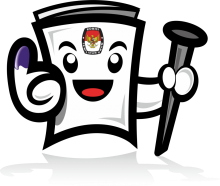 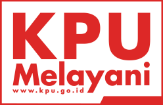 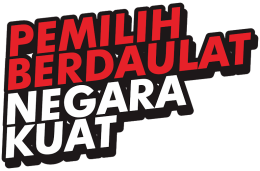 K O M I S I    P E M I L I H A N   U M U M   RE P U B L I K   I N D O N E S I A
LAPORAN PENERIMAAN DAN PENGELUARAN DANA KAMPANYE
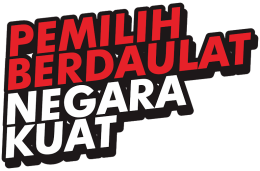 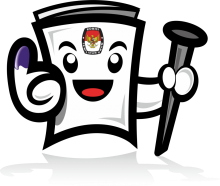 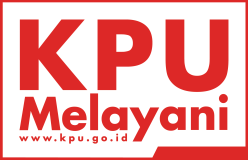 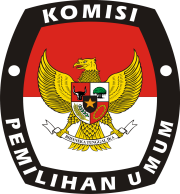 K O M I S I    P E M I L I H A N   U M U M   RE P U B L I K   I N D O N E S I A
LPPDK3-PARPOL
LPPDK4-PARPOL
1
2
Partai Poltik melakukan pengisian LPPDK4-PARPOL yang berisi kelompok peerimaan sumbangan berdasarkan “asal sumbangan” pada LPPDK3-PARPOL
Partai Politik melakukan pengisian LPPDK3-PARPOL (Laporan Penerimaan Sumbangan Dana Kampanye) yang berisi informasi penerimaan uang, barang, dan jasa. Partai Politik melampirkan Salinan bukti dan Surat Pernyataan Penyubang dengan nomor surat sesuai dengan nomor urut penerimaan
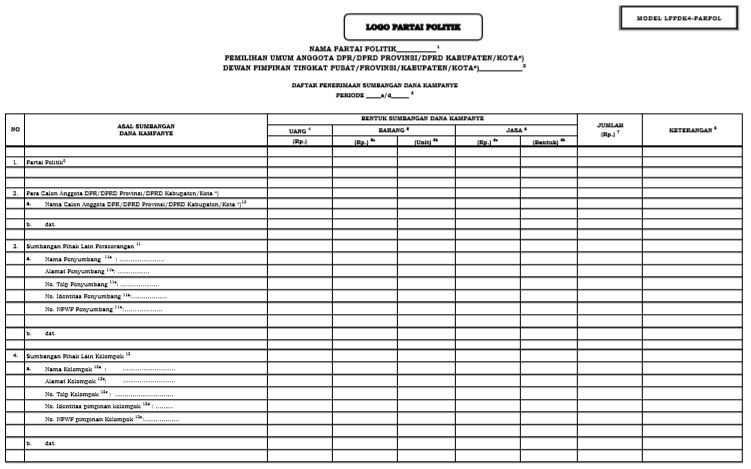 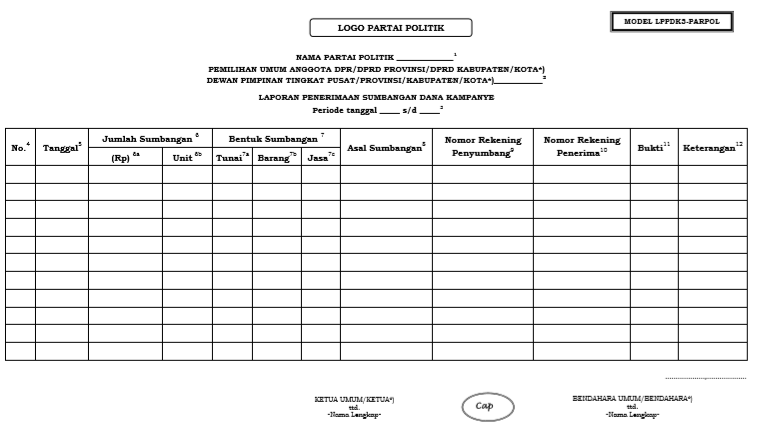 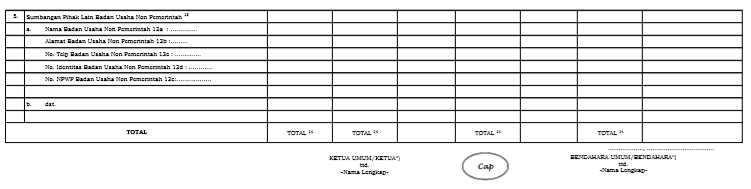 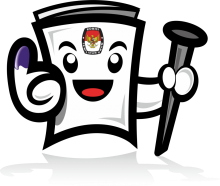 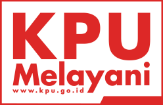 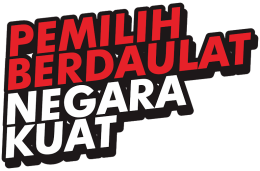 K O M I S I    P E M I L I H A N   U M U M   RE P U B L I K   I N D O N E S I A
LPPDK5-PARPOL
LPPDK7-PARPOL
4
3
Calon Anggota DPR dan DPRD melakukan pelaporan penerimaan dan pengeluaran kepada Partai Politik melalui LPPDK7-PARPOL dan melampirkan Salinan bukti pengeluaran dan Salinan tersebut diberi nomor urut berdasarkan aktivitas pengeluaran.
Partai Politik melakukan pengisian LPPDK5-PARPOL (Daftar Aktivitas Pengeluaran Dana Kampanye) yang berisi daftar seluruh aktivitas pengeluaran dana kampanye, nomor urut, Salinan bukti, dan jumlah Salinan bukti pengeluaran yang banyaknya harus sama dengan jumlah pengeluaran
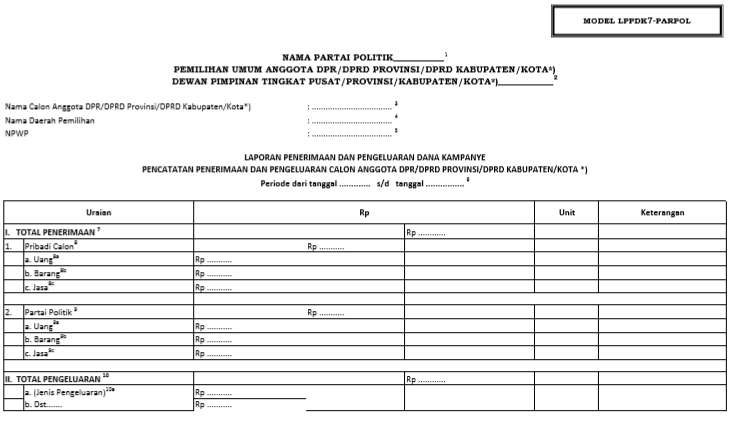 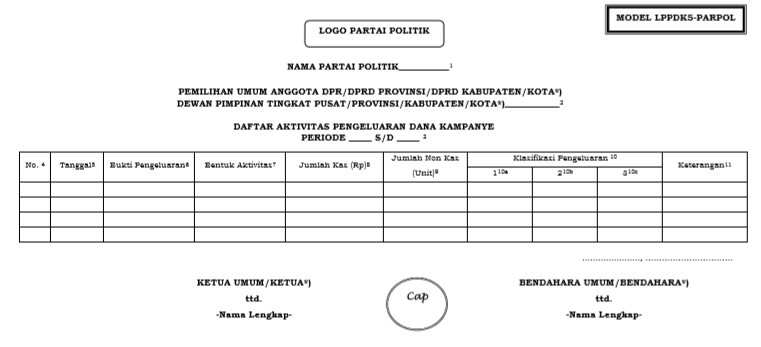 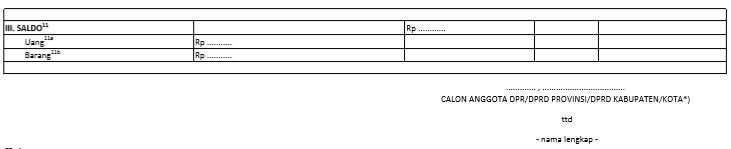 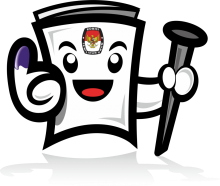 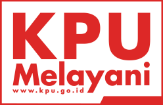 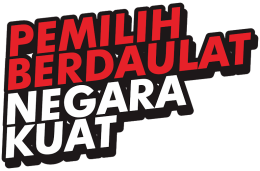 K O M I S I    P E M I L I H A N   U M U M   RE P U B L I K   I N D O N E S I A
LPPDK6-PARPOL
5
Partai Politik melakukan pembukuan pada LPPDK6-PARPOL yang memuat informasi saldo yang berisi penjumlahan kas dalam rekening khusus dan kas di bendahara. Barang, tagihan, dan utang sebagai informas tambahan tanpa menjadi akumulasi jumlah saldo
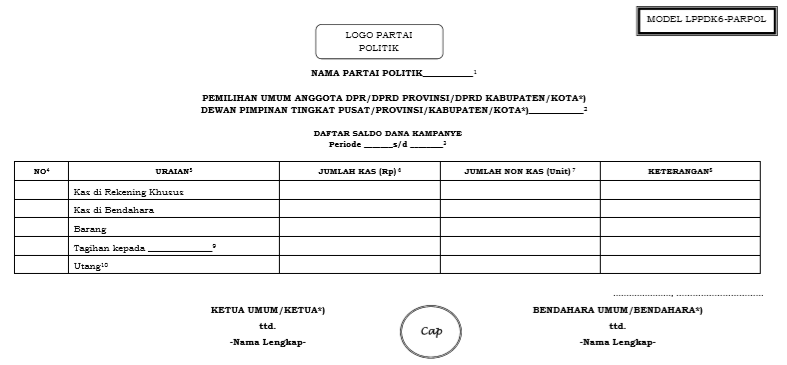 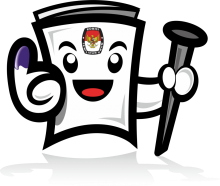 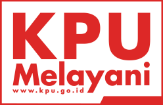 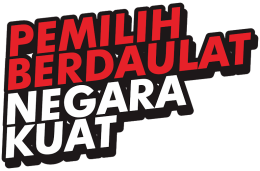 K O M I S I    P E M I L I H A N   U M U M   RE P U B L I K   I N D O N E S I A
6
LPPDK2-PARPOL
Partai Politik melakukan pembukuan pada formulir LPPDK2-PARPOL yang berisi:
Penerimaan (berasal dari LPPDK4-PARPOL)
Pengeluaran
Saldo (Harus sama dengan LPPDK6-PARPOL)
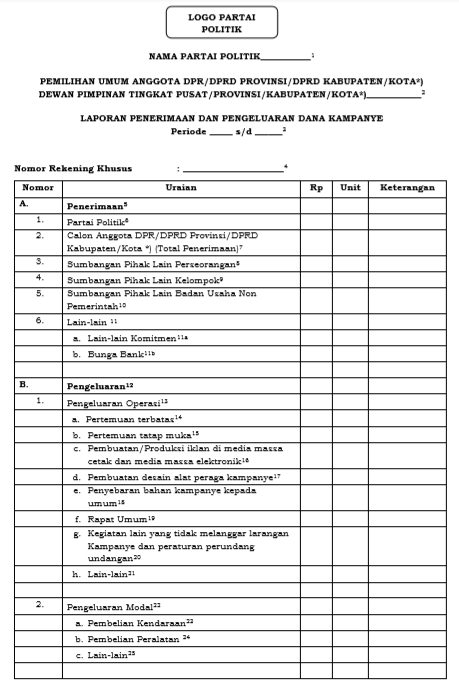 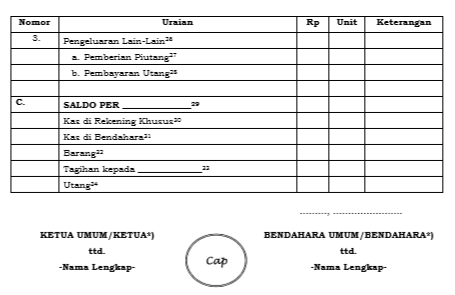 TOTAL saldo
HARUS SAMA DENGAN  LPPDK5-PARPOL (Daftar Saldo Dana Kampanye)
TOTAL penerimaan HARUS SAMA DENGAN 
LPPDK3-PARPOL (Daftar Penerimaan Sumbangan Dana Kampanye)
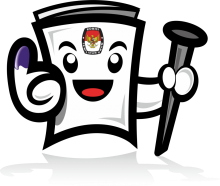 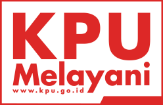 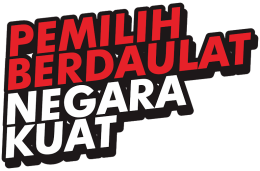 K O M I S I    P E M I L I H A N   U M U M   RE P U B L I K   I N D O N E S I A
7
LPPDK1-PARPOL
Partai Politik melakukan pengisian LPPDK1-PARPOL memuat informasi terkait pernyataan tentang keabsahan dan kebenaran data sesuai dengan Undang-Undang Nomor 7 Tahun 2017 tentang Pemilihan Umum dan Peraturan KPU Nomor  24 Tahun 2018 tentang Dana Kampanye Pemilihan Umum, sebagaimana telah diubah dengan Peraturan KPU Nomor 29 Tahun 2018.
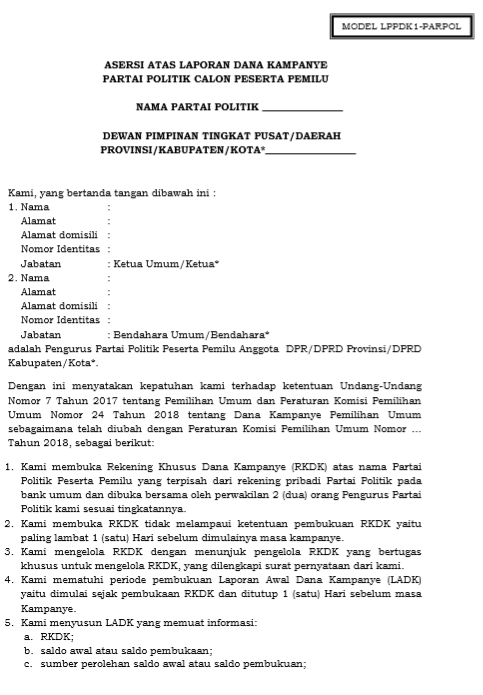 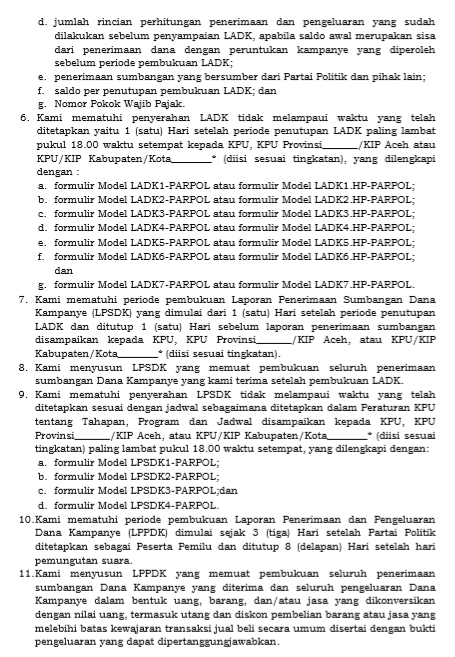 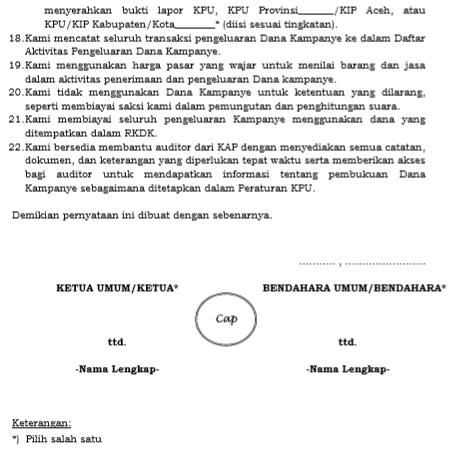 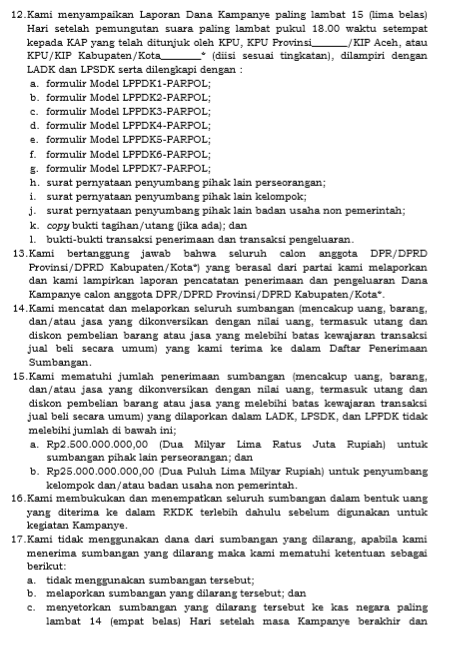 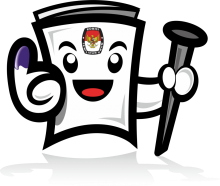 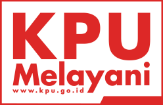 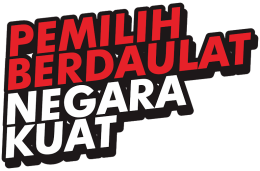 K O M I S I    P E M I L I H A N   U M U M   RE P U B L I K   I N D O N E S I A
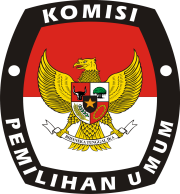 TERIMA KASIH
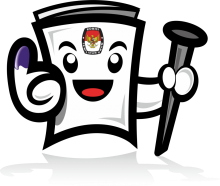 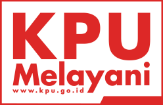 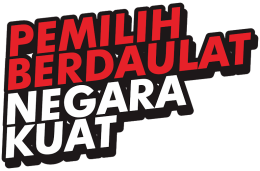 K O M I S I    P E M I L I H A N   U M U M   RE P U B L I K   I N D O N E S I A